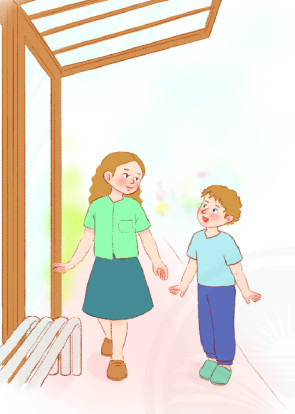 TIẾT 89
CHỊ SẼ GỌI EM BẰNG TÊN
Jack canfield & Mack victor Hansen.
Tiết 89: CHỊ SẼ GỌI EM BẰNG TÊN
I. Trải nghiệm cùng văn bản:
1. Tác giả:
Giắc Can-phiu và Mác Vich-to Han-xen
2. Tác phẩm:
Phiếu học tập số 1
Thời gian: 5 phút
Tiết 89: CHỊ SẼ GỌI EM BẰNG TÊN
I. Trải nghiệm cùng văn bản:
1. Tác giả:
Giắc Can-phiu và Mác Vich-to Han-xen
2. Tác phẩm:
a.Xuất xứ: In trong tập Tình yêu thương gia đình.
b. Ngôi kể: ngôi thứ nhất
c.Nhân vật chính : người chị và em trai.
II. Suy ngẫm và phản hồi
1. Nhân vật người chị gái:
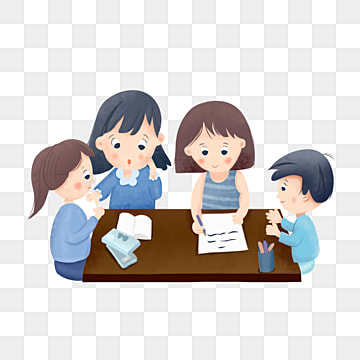 Phiếu học tập số 2
Thời gian: 4 phút
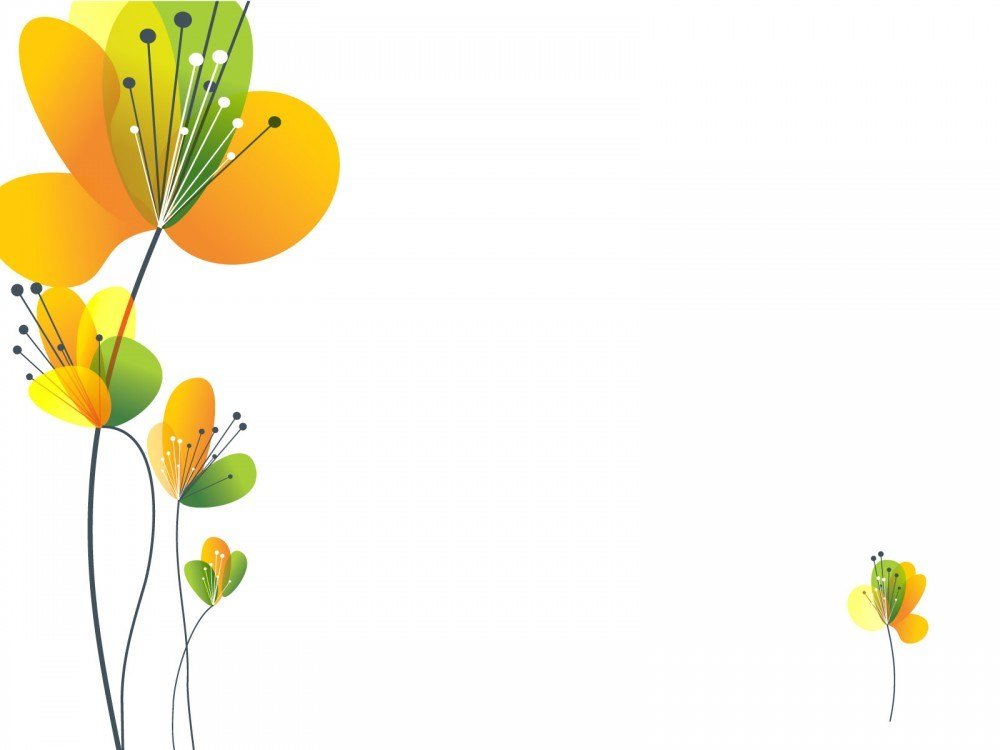 I. TÌM HIỂU CHI TIẾT
1. Nhân vật người chị gái:
- Người chị có thái độ lạnh lùng và ghét em trai mình vì em trai  Eric Carter  học lớp giáo dục đặc biệt và mỗi lần ra ngoài cùng em, cả hai đều bị người khác nhìn chằm chằm.
- Điều mở ra mối quan hệ mới cho hai chị em là cuộc nói chuyện đầy ngây ngô của người em với chị trên đường ra trạm xe buýt.
- Người chị khóc vì em trai không những không ghét mà còn nghĩ chị là một người tốt.
1. Nhân vật người chị gái:
- Thái độ: ghét em, khó chịu khi đi cùng.
- Hành động: trừng mắt, dọa em sợ, gọi bằng đủ biệt danh xấu xí,…
- Nguyên nhân: vì em không được bình thường.
- Khi nghe được cuộc nói chuyện giữa bố và em trai: người chị đã bật khóc vì biết em yêu quý, trân trọng mình.
2. Nhân vật người em trai:
2. Nhân vật người em trai:
- Hình dáng: đôi mắt to đen láy
- Tính cách: hay cười vì không lí do gì,..
 Mọi người đều nhìn chằm chằm vì em khác thường.
- Dù bị chị mắng mỏ, quát nạt nhưng người em vẫn rất yêu quý chị.
 Là người có tình cảm trong sáng, nhân hậu.
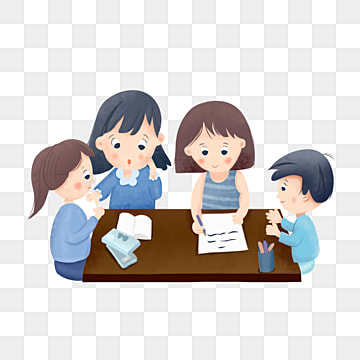 Phiếu học tập số 3
Thời gian: 5 phút
3. Nghệ thuật:
- Ngôi kể thứ nhất tự nhiên, chân thật.
- Nghệ thuật miêu tả tâm lí nhân vật tinh tế, sắc sảo.
4. Nội dung:
    Chúng ta cần đối xử với người thân trong gia đình phải thật tốt, luôn thể hiện sự yêu thương, chia sẻ, không nên có thái độ lạnh lùng hay xa lánh.
3. Nghệ thuật
- Ngôi kể thứ nhất tự nhiên, chân thật.
- Nghệ thuật miêu tả tâm lí nhân vật tinh tế, sắc sảo.
4. Nội dung
Chúng ta cần đối xử với người thân trong gia đình phải thật tốt, luôn thể hiện sự yêu thương, chia sẻ, không nên có thái độ lạnh lùng hay xa lánh.
LUYỆN TẬP
Phiếu học tập số 3
Thời gian: 5 phút
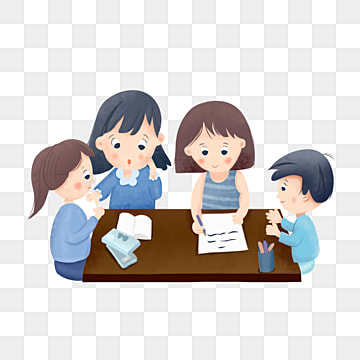 VẬN DỤNG
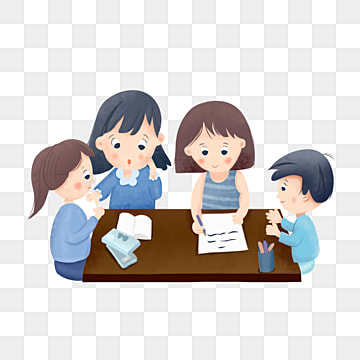 Câu hỏi